Science – Materials
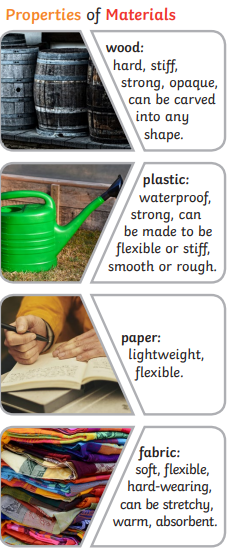 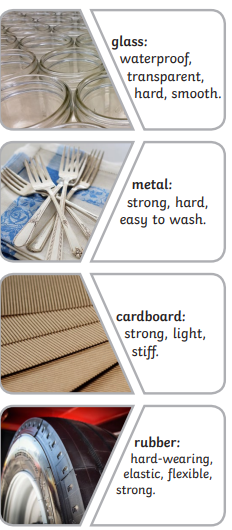 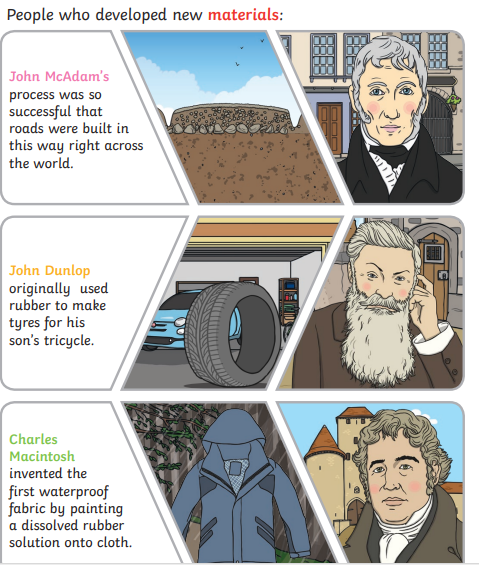 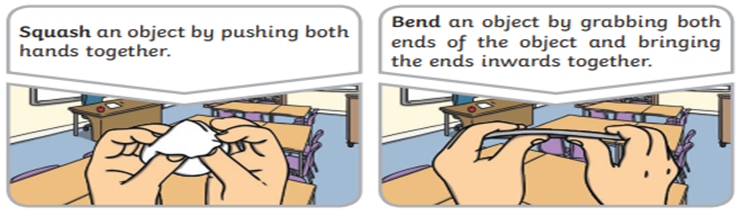 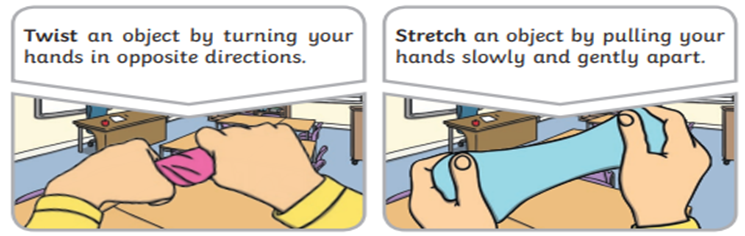